494%
3-year ROI
Program Governance Models.
Evolving your governance structure for optimal success.
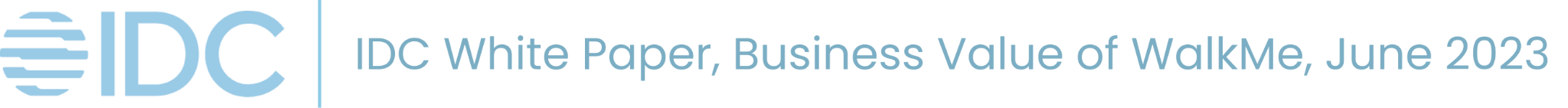 Index
Bridging IT and Business
Common Governance Models for DAP Teams 
Focus on IT Core
Governance Model Checklists for Success
Common Scaling Journey (Summary)
Common Scaling Journey (Step by Step)
………………………………………………………….3
………………………………………………………….4
………………………………………………………….11
………………………………………………………….15
………………………………………………………….16
………………………………………………………….18
DAP CoE: Bridging IT & Business
Efficiency
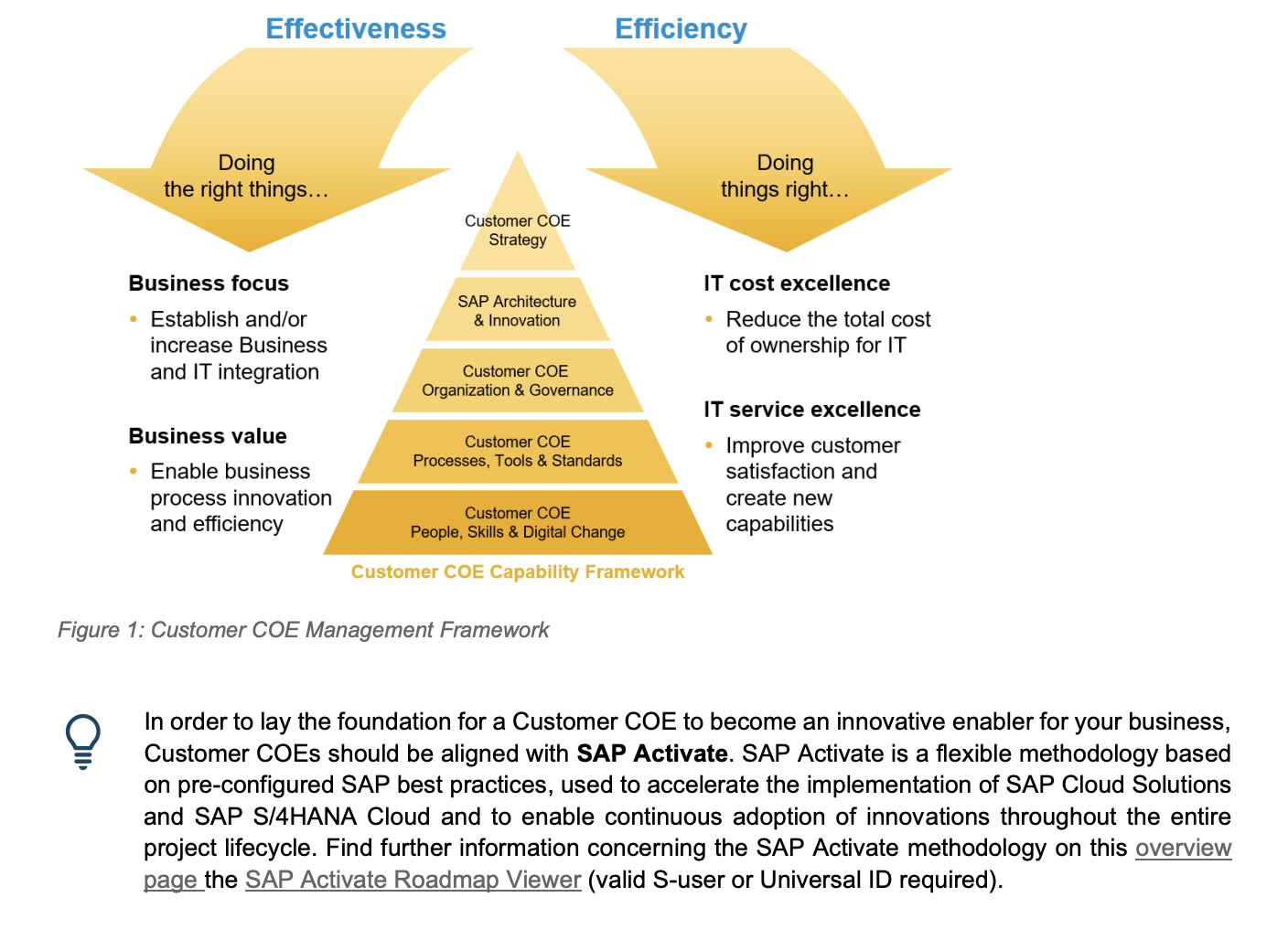 Effectiveness
People
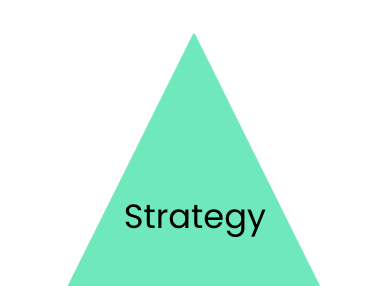 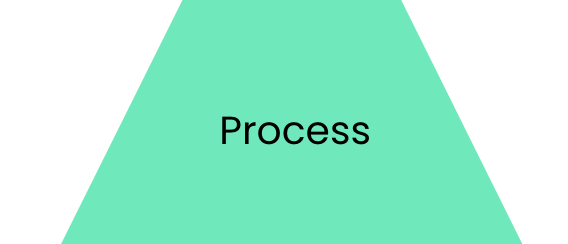 IT Service ExcellenceImprove stakeholder satisfaction and create new capabilities
Business FocusEstablish and/or increase Business and IT integration
Business ValueEnable business process innovation and efficiency
IT Cost ExcellenceReduce total cost of ownership for IT
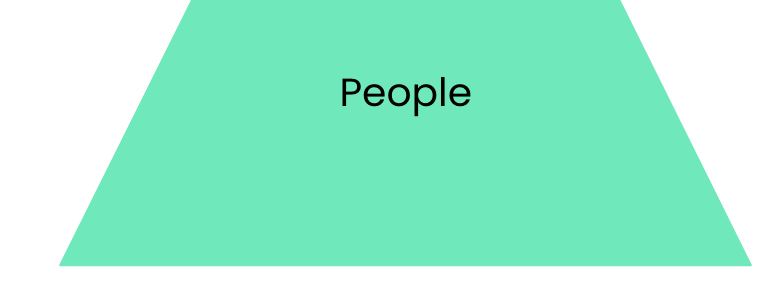 DAP CoE Approach
Common governance models for DAP teams
Centralized
Hybrid
Decentralized
Gov
Dept
Mini-Gov
Proj.
Proj.
Proj.
Proj.
Proj.
Proj.
Proj.
Exec Sponsor
Core
Core
Proj.
Proj.
Proj.
Proj.
Proj.
Proj.
Dept
Mini-Gov
Proj.
Gov
Proj.
Proj.
Proj.
Proj.
Proj.
Proj.
A Centralized governance model is suggested if you are new to a DAP Program. It creates a foundation of strategic alignment, accountability, and consistency.
All DAP projects are run by a single team 
Projects are accepted and prioritized only if they align to the strategic goals of the DAP Program. 
Standard operating procedures are established and govern the DAP Team.
Centralized
Project
Project
Project
Core
Project
Project
Program Manager
Project Lead
Builder
Data Analyst
Project
Project
Project
A Centralized (Hub & Spoke) governance model centralizes delivery teams aligned to specific Business Units.
Core (Hub) sets strategy, owns pipeline & demand management, and oversees Spoke Delivery Team onboarding
Delivery Teams (Spokes) leverage reusable assets, solutions, and scalable architecture set by Hub
Hub coordinates knowledge sharing between Spokes for optimization and continuous process improvement
Centralized (Hub & Spoke)
Project
Project
Spokes
Project
Project
Builder;
PL; Data Analyst
Builder;
PL; Data Analyst
Core (Hub)
Program Manager
Delivery Lead
Project
Project
Builder;
PL; Data Analyst
Builder;
PL; Data Analyst
Project
Project
As your DAP footprint expands, the interest and demands can lead you to enter a Hybrid mode.
Department creates a project team for additional, department-specific delivery.
Your team (Core) continues to focus on projects with strategic or enterprise-wide focus.
Governing body (Core) holds the department accountable for following process & procedures set.
Basic Hybrid
Project
Project
Project
Department
Project Lead
Builder
Core
Program Manager
Project Lead
Builders
Champion
Data Analyst
Project
Project
Project
Project
Project
As your Hybrid model grows:
More departments create their own project teams for additional, department-specific delivery.
Your team (Core) continues to focus on projects with strategic or enterprise-wide focus.
Governing body (Core) holds the department accountable for following process & procedures set.
Advanced Hybrid Model
Project
Project
Project
Department
Project Lead
Builders
Department
Project Lead
Builders
Department
Project Lead
Builders
Department
Project Lead
Builders
Project
Project
Core
Program Manager
Project Leads
Builders
Champion
Designer
Data Analyst
Architect
Project
Project
Project
Project
Project
Project
Project
Decentralized
Project
Project
Project
In some organizations, the digital adoption program evolves into a Decentralized model.
Each department has its own self-sufficient team of DAP professionals.
A Steering Committee of Executive Sponsors makes all high-level approvals and decisions for DAP.
Department
Program Manager
Project Leads
Builders
Data Analyst
Designer
Department
Program Manager
Project Leads
Builders
Data Analyst
Designer
Project
Project
Exec Sponsors (Steering Committee)
Project
Project
Project
Department
Program Manager
Project Leads
Builders
Data Analyst
Designer
Department
Program Manager
Project Leads
Builders
Data Analyst
Designer
Project
Project
Project
Decentralized
Project
Project
Project
In some organizations, the digital adoption program evolves into a Decentralized model.
Each department has its own self-sufficient team of DAP professionals.
A Steering Committee of Executive Sponsors makes all high-level approvals and decisions for DAP.
Department
Program Manager
Project Leads
Builders
Data Analyst
Designer
Department
Program Manager
Project Leads
Builders
Data Analyst
Designer
Project
Project
Exec Sponsors (Steering Committee)
Project
Project
Project
Department
Program Manager
Project Leads
Builders
Data Analyst
Designer
Department
Program Manager
Project Leads
Builders
Data Analyst
Designer
Project
Project
Project
Focus on IT Core.
IT Core Hybrid Model
Some organizations pursue a Hybrid model.
Most departments have its own self-sufficient team of DAP professionals.
Select Global projects are owned by a centralized building group or outsourced vendor 
A Steering Committee of Executive Sponsors makes all high-level approvals and decisions for DAP.
Project
Project
Department
Program Manager
Project Lead
Builders
Champion
Data Analyst
Department
Program Manager
Project Lead
Builders
Champion
Data Analyst
Project
Project
IT Core
Program Manager
Architect

+Exec Steering Committee
Project
Project
Project
Project
Department
Program Manager
Project Lead
Builders
Champion
Data Analyst
Department
Program Manager
Project Lead
Builders
Champion
Data Analyst
Project
Project
IT Core Decentralized Model
Project
Project
In some organizations, the digital adoption program evolves into a Decentralized model.
Each department has its own self-sufficient team of DAP professionals.
A Steering Committee of Executive Sponsors makes all high-level approvals and decisions for DAP.
Department
Program Manager
Project Lead
Builders
Champion
Data Analyst
Department
Program Manager
Project Lead
Builders
Champion
Data Analyst
Project
Project
IT Core
Program Manager
Architect

+Exec Steering Committee
Project
Project
Department
Program Manager
Project Lead
Builders
Champion
Data Analyst
Department
Program Manager
Project Lead
Builders
Champion
Data Analyst
Project
Project
Additional Materials.
Program Model Must-Haves.
HYBRID
Pros: Speed, flexibility, tailored to existing structure, risk management vs attrition
Cons: Additional complexity, strategic alignment
CENTRALIZED
Pros: Strategic alignment, accountability, consistency  
Cons: Speed, scalability, flexibility, quality
Pros: Volume, Quality
Cons: Strategic alignment, content inconsistency, accountability, cost
DECENTRALIZED
Minimum Characteristic Requirements
Strong governance materials (see Centralized list)
Culture of value accountability, ownership, and goal cascading
Communication to Dept. of all governance policies to be adhered to
Audits to ensure governance is being adhered to by the Dept
Consequences to not following governance policies
WalkMe headcount is incorporated into Department resource planning & backfill process
Minimum Characteristic Requirements
Partially or fully dedicated Program Manager 
Expert CoE WalkMe implementation resources
Strong governance at the following levels:
Stakeholder Management
Intake & Prioritization
Content Delivery 
Content Maintenance & Optimization
Value Reporting 
Knowledge Management
Minimum Characteristic Requirements
Centralized Model requirements
Outline of CoE vs. Dept responsibilities (CoE owns enterprise initiatives)
Culture of value accountability, ownership, and goal cascading
Communication to Dept. of all governance policies to be adhered to
Audits to ensure governance is being adhered to by the Dept
Consequences to not following governance policies
Governance and management of Dept new WalkMe resource ramp process
Process for CoE notification if/when there is Department WalkMe resource attrition
Common Scaling Journey.

Model Evolves from Centralized to Decentralized
Build foundation for Centralized CoE model 
Focus on strategic alignment, hiring/training program team, establishing processes, and developing/identifying program metrics.
Phase 1: 
Walk
Foundational program needs
Phase 3: 
Fly
Transition to Hybrid CoE model
Execute and refine operations. Deliver on value and communicate use cases across company. Begin establishing processes, roles and responsibilities, and requirements for Hybrid CoE transition.
Phase 2: 
Run
Value at 
scale
Decentralized CoE model
Finalize transition to departments to execute WalkMe projects, enable and support them to be successful.
Common Scaling Journey.
Though there is no “one size fits all” model, consider these common trends: 
Though your optimal model depends on enterprise and environmental factors at your company, all companies should start Centralized to set and test the foundation.
Models commonly transition over 3-5 years as programs scale.
HYBRID
CENTRALIZED
DECENTRALIZED
Common
Optional
Once 1-2 departments have adopted the operating model, expand further. Centralized governance continues to own intake and prioritization; project execution can be partially or fully outsourced.
As you stabilize, expand to 1-2 functional departments. Assess the level to which you remain strategically aligned and consistent, as you introduce additional resource bandwidth
In the early stages, keep your cards close to your chest. This model prioritizes strategic alignment, accountability and solution consistency. The DAP Manager establishes authoritative role as head of program governance.
Why is the move to Decentralized Optional? Commonly, models transition from Centralized to Hybrid as some departments employ (or outsource) their own content delivery teams. Not all models make the next move from Hybrid to Decentralized (all departments employ their own content delivery teams).
Phase 1a - Walk: Centralized
Program Management
Content Delivery
Department
CoE
Strategic Planning
Align program with company goals
Request
Submits business request
Intake
Review strategic + ad hoc requests
Key takeaways:
CoE owns strategy and execution for new content delivery 
CoE to train and support content maintenance owner
Department owns ongoing reporting bugs and assists in impact analysis 


Department Requirements:
Identify use case and associated metrics (including baselines) to submit the intake for approval
Ensure content continues to provide value post go live with monthly metric sharing
Book of Work
Discovery, prioritization, and 
scoping from intake
Discovery
Provide SMEs to support with process level discovery
Solution Design Plan & Design
Build
Solution Creation
Test
Solution QA
UAT
Ensures WalkMe content addresses business need
Go-Live
Publishes content
Ongoing Content Maintenance
Quarterly QA, ensure stability
Report
Issues & bugs
Analyze
Analyze Insights metrics to ensure content is still providing value
Business Review
Present value + impact
Program Management
Content Delivery
Phase 1b - Walk: Centralized
Department
CoE
Strategic Planning
Align program with company goals
Key takeaways:
CoE owns strategy and execution for new content delivery 
CoE to train and support content maintenance owner
Department owns ongoing content maintenance and impact analysis 


Department Requirements:
Identify use case and associated metrics (including baselines) to submit the intake for approval
Assign content maintenance owner (level of effort dependent on scope) 
Shadow CoE during build
WalkMe training (50 hrs)
Will own QA pre go live and maintenance post go live
Ensure content continues to provide value post go live with monthly metric sharing
Intake
Review strategic + ad hoc requests
Request
Submits business request
Book of Work
Discovery, prioritization, and 
scoping from intake
Discovery
Provide SMEs to support with process level discovery
Solution Design Plan & Design
Training
Content maintenance owner trained on WalkMe
Build
Solution Creation
QA + UAT
Ensures WalkMe content addresses business need
Go-Live
Publishes content
Ongoing Content Maintenance
Quarterly QA, ensure stability
Analyze
Analyze Insights metrics to ensure content is still providing value
Business Review
Present value + impact
Training
Provide access to editor; Train new WalkMe Managers + Builders
Community of Interest
Provide newsletter updates, spotlights, and best practices
Program Management
Content Delivery
Phase 2 - Run: Hybrid
CoE
Department
Strategic Planning
Align program with company goals
Key takeaways:
CoE owns strategy and executes new content delivery for Phase 1
Department in Phase 2 begin to learn/take ownership of content delivery
CoE continues to own publishing responsibilities to ensure consistency, strategic alignment, and content quality  

Department Requirements: 
Identify use case and associated metrics (including baselines) to submit the intake for approval
Assign builder to co-build/learn from CoE content delivery team 
Maintain content post go live
Ensure content continues to provide value post go live with monthly metric sharing
Intake
Review strategic + ad hoc requests
Request
Submits business request
Book of Work
Discovery, prioritization, and 
scoping from intake
Solution Design Plan & Design
Build
Solution Creation
Go-Live
Publishes content
Ongoing Content Maintenance
Quarterly QA, ensure stability
Analyze
Analyze Insights metrics to ensure content is still providing value
Business Review
Present value + impact
Training
Provide access to editor; Train new WalkMe Managers + Builders
Community of Interest
Provide newsletter updates, spotlights, and best practices
Program Management
Content Delivery
Phase 3 - Fly: Hybrid/Decentralized
CoE
Dept
Strategic Planning
Align program with company goals
Key takeaways:
Both CoE and Dept have resources to provide content delivery 
CoE supports/supplements content delivery bandwidth for strategic/high value projects proposed by Dept.  
Department owns both strategic and ad hoc projects that impact the department
CoE grants go-live responsibility to departments who are deemed self sufficient & pass the CoE’s certification

Note: Cross-functional or high-value strategic initiatives may still be owned by the CoE for experience consistency

Department Requirements:
Establish intake process
Develop book of work and project transparency with CoE
Build & maintain content post go live
Ensure content continues to provide value post go live with quarterly metric sharing
Contribute to and participate in Quarterly Business Reviews
Intake
Review strategic + ad hoc requests
Book of Work
Discovery, prioritization, and 
scoping from intake
Solution Design Plan & Design
Build
Solution Creation
Go-Live
Publishes content
Ongoing Content Maintenance
Quarterly QA, ensure stability
Analyze
Analyze Insights metrics to ensure content is still providing value
Business Review
Present value + impact
Training
Provide access to editor; Train new WalkMe Managers + Builders
Community of Interest
Provide newsletter updates, spotlights, and best practices